Позовна робота у 2020 р.
1016 судових справ
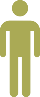 38 справ одночасно
209 подано заяв
220 подано апеляційних скарг
104 подано касаційних скарг
Позовні заяви за 2020
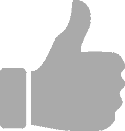 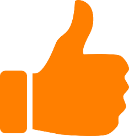 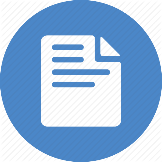 Щодо стягнення коштів пайової участі
У сфері земельних правовідносин
Внаслідок використання 7 земельних ділянок – 
28 698 кв.м.
 на суму 1 563 270,78 грн.
Отримав
Збитки
Повноваження щодо обліку нерухомого майна, що може бути визнано відумерлою спадщиною
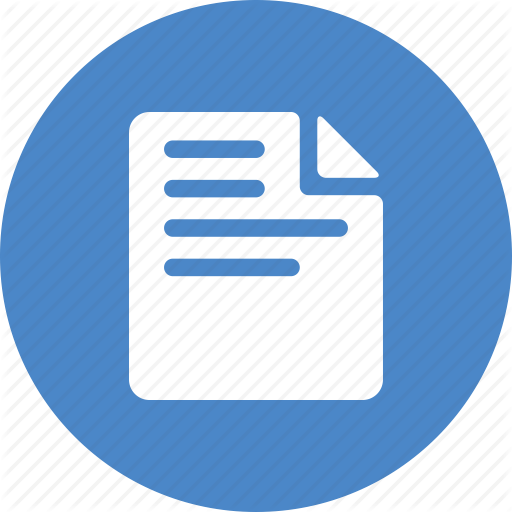 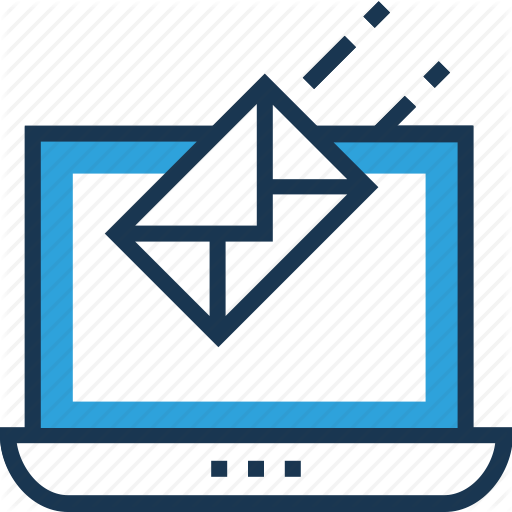 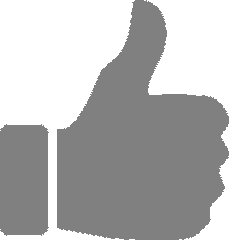 Примусове виконання судових рішень